John 13
The Upper Room
John 13
13:1 Now before the Feast of the Passover, Jesus knowing that His hour had come that He should depart out of this world to the Father, having loved His own who were in the world, He loved them to the end.
John 2:4
         7:30
         8:20
         12:23
John 13
13:1 Now before the Feast of the Passover, Jesus knowing that His hour had come that He should depart out of this world to the Father, having loved His own who were in the world, He loved them to the end.
John 2:4
         7:30
         8:20
         12:23
“My hour has not yet come.”
John 13
13:1 Now before the Feast of the Passover, Jesus knowing that His hour had come that He should depart out of this world to the Father, having loved His own who were in the world, He loved them to the end.
No man laid his hand on Him, because His hour had not yet come.
John 2:4
         7:30
         8:20
         12:23
John 13
13:1 Now before the Feast of the Passover, Jesus knowing that His hour had come that He should depart out of this world to the Father, having loved His own who were in the world, He loved them to the end.
No one seized Him, because His hour had not yet come.
John 2:4
         7:30
         8:20
         12:23
John 13
13:1 Now before the Feast of the Passover, Jesus knowing that His hour had come that He should depart out of this world to the Father, having loved His own who were in the world, He loved them to the end.
“The hour has come for the Son of Man to be glorified.”
John 2:4
         7:30
         8:20
         12:23
John 13
13:1 Now before the Feast of the Passover, Jesus knowing that His hour had come that He should depart out of this world to the Father, having loved His own who were in the world, He loved them to the end.
John 13
13:1 Now before the Feast of the Passover, Jesus knowing that His hour had come that He should depart out of this world to the Father, having loved His own who were in the world, He loved them to the end.
Setting:
- Jesus’ agony
John 13
13:1 Now before the Feast of the Passover, Jesus knowing that His hour had come that He should depart out of this world to the Father, having loved His own who were in the world, He loved them to the end.
Setting:
- Jesus’ agony
12:27 “Now My soul has become troubled; and what shall I say, ‘Father, save Me from this hour’? But for this purpose I came to this hour.”
John 13
13:1 Now before the Feast of the Passover, Jesus knowing that His hour had come that He should depart out of this world to the Father, having loved His own who were in the world, He loved them to the end.
Setting:
- Jesus’ agony
Matthew 26:36 “My soul is crushed with grief to the point of death.”
John 13
13:1 Now before the Feast of the Passover, Jesus knowing that His hour had come that He should depart out of this world to the Father, having loved His own who were in the world, He loved them to the end.
Setting:
- Jesus’ agony
- Recent history
John 13
13:1 Now before the Feast of the Passover, Jesus knowing that His hour had come that He should depart out of this world to the Father, having loved His own who were in the world, He loved them to the end.
Mark 10:35 And James and John, the two sons of Zebedee, came up to him, saying to Him, “Teacher, we want You to do for us whatever we ask of you.” 
36 And He said to them, “What do you want me to do for you?” 
37 And they said to Him, “Grant that we may sit in your glory, one on your right, and one on your left.”
Setting:
- Jesus’ agony
- Recent history
John 13
13:1 Now before the Feast of the Passover, Jesus knowing that His hour had come that He should depart out of this world to the Father, having loved His own who were in the world, He loved them to the end.
Mark 10:38 But Jesus said to them, “You don’t know what you are asking! Are you able to drink from the bitter cup of suffering I am about to drink? Are you able to be baptized with the baptism of suffering I must be baptized with?”
Setting:
- Jesus’ agony
- Recent history
John 13
13:1 Now before the Feast of the Passover, Jesus knowing that His hour had come that He should depart out of this world to the Father, having loved His own who were in the world, He loved them to the end.
Mark 10:38 But Jesus said to them, “You don’t know what you are asking! Are you able to drink from the bitter cup of suffering I am about to drink? Are you able to be baptized with the baptism of suffering I must be baptized with?”
39 “Oh yes,” they replied, “we are able!”
Setting:
- Jesus’ agony
- Recent history
John 13
13:1 Now before the Feast of the Passover, Jesus knowing that His hour had come that He should depart out of this world to the Father, having loved His own who were in the world, He loved them to the end.
Mark 10:41 When the ten other disciples heard what James and John had asked, they were indignant.
Setting:
- Jesus’ agony
- Recent history
John 13
13:1 Now before the Feast of the Passover, Jesus knowing that His hour had come that He should depart out of this world to the Father, having loved His own who were in the world, He loved them to the end.
Setting:
- Jesus’ agony
- Recent history
John 13
13:1 Now before the Feast of the Passover, Jesus knowing that His hour had come that He should depart out of this world to the Father, having loved His own who were in the world, He loved them to the end.
Setting:
- Jesus’ agony
- Recent history
- Growing isolation
John 13
13:1 Now before the Feast of the Passover, Jesus knowing that His hour had come that He should depart out of this world to the Father, having loved His own who were in the world, He loved them to the end.
John 13
13:1 Now before the Feast of the Passover, Jesus knowing that His hour had come that He should depart out of this world to the Father, having loved His own who were in the world, He loved them to the end.
John 13
13:1 Now before the Feast of the Passover, Jesus knowing that His hour had come that He should depart out of this world to the Father, having loved His own who were in the world, He loved them to the end.
John 13
2 And during supper, the devil having already put into the heart of Judas Iscariot, the son of Simon, to betray Him…
John 13
2 And during supper, the devil having already put into the heart of Judas Iscariot, the son of Simon, to betray Him…
Already has the money in his pocket!
John 13
2 And during supper, the devil having already put into the heart of Judas Iscariot, the son of Simon, to betray Him…
Already has the money in his pocket!
Mat. 26:14-16 Then one of the twelve, named Judas Iscariot, went to the chief priests and said, “What are you willing to give me to betray Him to you?”
John 13
2 And during supper, the devil having already put into the heart of Judas Iscariot, the son of Simon, to betray Him…
Already has the money in his pocket!
Mat. 26:14-16 And they weighed out thirty pieces of silver to him. 
From then on he began looking for a good opportunity to betray Jesus.
John 13
2 And during supper, the devil having already put into the heart of Judas Iscariot, the son of Simon, to betray Him…
Among the other disciples:
 - discord
 - pride
 - competition
John 13
2 And during supper, the devil having already put into the heart of Judas Iscariot, the son of Simon, to betray Him…
Among the other disciples:
 - discord
 - pride
 - competition
Luke 22:24 Then they began to argue among themselves about who would be the greatest among them.
John 13
2 And during supper, the devil having already put into the heart of Judas Iscariot, the son of Simon, to betray Him…
Among the other disciples:
 - discord
 - pride
 - competition
John 13
2 And during supper, the devil having already put into the heart of Judas Iscariot, the son of Simon, to betray Him,
3 Jesus, knowing that the Father had given all things into His hands, and that He had come forth from God, and was going back to God,
John 13
4 rose from supper, and laid aside His garments; and taking a towel, He girded Himself about. 
5 Then He poured water into the basin, and began to wash the disciples’ feet, and to wipe them with the towel with which He was girded.
John 13
4 rose from supper, and laid aside His garments; and taking a towel, He girded Himself about. 
5 Then He poured water into the basin, and began to wash the disciples’ feet, and to wipe them with the towel with which He was girded.
Imagine this happening!
John 13
6 And so He came to Simon Peter. He said to Him, “Lord, do You wash my feet?” 
7 Jesus replied, “You don’t understand now what I am doing, but someday you will.” 
8 Peter said to him, “Never shall You wash my feet!”
John 13
6 And so He came to Simon Peter. He said to Him, “Lord, do You wash my feet?” 
7 Jesus replied, “You don’t understand now what I am doing, but someday you will.” 
8 Peter said to him, “Never shall You wash my feet!” Jesus answered him, “If I do not wash you, you have no part with me.”
John 13
6 And so He came to Simon Peter. He said to Him, “Lord, do You wash my feet?” 
7 Jesus replied, “You don’t understand now what I am doing, but someday you will.” 
8 Peter said to him, “Never shall You wash my feet!” Jesus answered him, “If I do not wash you, you have no part with me.”
Must be washed
John 13
6 And so He came to Simon Peter. He said to Him, “Lord, do You wash my feet?” 
7 Jesus replied, “You don’t understand now what I am doing, but someday you will.” 
8 Peter said to him, “Never shall You wash my feet!” Jesus answered him, “If I do not wash you, you have no part with me.”
Must be washed
Must submit to grace
John 13
9 Simon Peter said to Him, “Lord, not my feet only, but also my hands and my head.” 
10 Jesus said to him, “He who has bathed needs only to wash his feet, but is completely clean; and you disciples are clean, but not all of you.” 
11 For He knew the one who was betraying Him; for this reason He said, “Not all of you are clean.”
John 13
12 And so when He had washed their feet, and taken His garments, and reclined at the table again, He said to them, “Do you know what I have done to you? 
13 You call me Teacher and Lord; and you are right, for so I am.”
John 13
14 “If I then, the Lord and the Teacher, washed your feet,
John 13
14 “If I then, the Lord and the Teacher, washed your feet, you should be ashamed of yourselves!”
John 13
14 “If I then, the Lord and the Teacher, washed your feet, you should be ashamed of yourselves!”
John 13
14 “If I then, the Lord and the Teacher, washed your feet, you also ought to wash one another’s feet.
John 13
14 “If I then, the Lord and the Teacher, washed your feet, you also ought to wash one another’s feet. 
15 For I gave you an example that you also should do as I did to you.”
A collision of values
John 13
14 “If I then, the Lord and the Teacher, washed your feet, you also ought to wash one another’s feet. 
15 For I gave you an example that you also should do as I did to you.”
Our quest:
John 13
14 “If I then, the Lord and the Teacher, washed your feet, you also ought to wash one another’s feet. 
15 For I gave you an example that you also should do as I did to you.”
Our quest:
Someone to love me
John 13
14 “If I then, the Lord and the Teacher, washed your feet, you also ought to wash one another’s feet. 
15 For I gave you an example that you also should do as I did to you.”
Our quest:
         to admire me
John 13
14 “If I then, the Lord and the Teacher, washed your feet, you also ought to wash one another’s feet. 
15 For I gave you an example that you also should do as I did to you.”
Jesus’ example:
           Serving love
John 13
14 “If I then, the Lord and the Teacher, washed your feet, you also ought to wash one another’s feet. 
15 For I gave you an example that you also should do as I did to you.”
Jesus’ example:
        Sacrificial love
John 13
16 “Truly, truly, I say to you, a slave is not greater than his master; neither is one who is sent greater than the one who sent him. 
17 If you know these things, you are blessed if you do them.”
John 13
16 “Truly, truly, I say to you, a slave is not greater than his master; neither is one who is sent greater than the one who sent him. 
17 If you know these things, you are blessed if you do them.”
John 13
16 “Truly, truly, I say to you, a slave is not greater than his master; neither is one who is sent greater than the one who sent him. 
17 If you know these things, you are blessed if you do them.”
makarios = happy or fortunate
John 13
16 “Truly, truly, I say to you, a slave is not greater than his master; neither is one who is sent greater than the one who sent him. 
17 If you know these things, you are blessed if you do them.”
Must actually practice others-centered love
John 13
16 “Truly, truly, I say to you, a slave is not greater than his master; neither is one who is sent greater than the one who sent him. 
17 If you know these things, you are blessed if you do them.”
13:34 “A new commandment I give to you, that you love one another, even as I have loved you, that you also love one another.
John 13
16 “Truly, truly, I say to you, a slave is not greater than his master; neither is one who is sent greater than the one who sent him. 
17 If you know these things, you are blessed if you do them.”
13:34 “A new commandment I give to you, that you love one another, even as I have loved you, that you also love one another.
35 ﻿﻿By this all men will know that you are my disciples, if you have love for one another.”
John 13
16 “Truly, truly, I say to you, a slave is not greater than his master; neither is one who is sent greater than the one who sent him. 
17 If you know these things, you are blessed if you do them.”
13:34 “A new commandment I give to you, that you love one another, even as I have loved you, that you also love one another.
35 ﻿﻿By this all men will know that you are my disciples, if you have love for one another.”
John 13
16 “Truly, truly, I say to you, a slave is not greater than his master; neither is one who is sent greater than the one who sent him. 
17 If you know these things, you are blessed if you do them.”
Visible love
13:34 “A new commandment I give to you, that you love one another, even as I have loved you, that you also love one another.
35 ﻿﻿By this all men will know that you are my disciples, if you have love for one another.”
John 13
Learning to love like Jesus:
Get into his love for      you
16 “Truly, truly, I say to you, a slave is not greater than his master; neither is one who is sent greater than the one who sent him. 
17 If you know these things, you are blessed if you do them.”
John 13
Learning to love like Jesus:
Get into his love for      you
16 “Truly, truly, I say to you, a slave is not greater than his master; neither is one who is sent greater than the one who sent him. 
17 If you know these things, you are blessed if you do them.”
1 John 4:16 ﻿﻿We have come to know and have believed the love which God has ﻿﻿﻿﻿for us. God is love, and all who live in love live in God, and God lives in them.
John 13
Learning to love like Jesus:
Get into his love for      you
16 “Truly, truly, I say to you, a slave is not greater than his master; neither is one who is sent greater than the one who sent him. 
17 If you know these things, you are blessed if you do them.”
1 John 4:16 ﻿﻿We have come to know and have believed the love which God has ﻿﻿﻿﻿for us. God is love, and all who live in love live in God, and God lives in them. 17 And as we live in God, our love grows more perfect… 19 We love because he first loved us.
John 13
Learning to love like Jesus:
Get into his love for      you
16 “Truly, truly, I say to you, a slave is not greater than his master; neither is one who is sent greater than the one who sent him. 
17 If you know these things, you are blessed if you do them.”
Romans 5:5 Faith does not disappoint, because the love of God has been poured out within our hearts through the Holy Spirit who was given to us.
John 13
Learning to love like Jesus:
Get into his love for      you
Learn what real love is
16 “Truly, truly, I say to you, a slave is not greater than his master; neither is one who is sent greater than the one who sent him. 
17 If you know these things, you are blessed if you do them.”
John 13
Learning to love like Jesus:
Get into his love for      you
Learn what real love is
16 “Truly, truly, I say to you, a slave is not greater than his master; neither is one who is sent greater than the one who sent him. 
17 If you know these things, you are blessed if you do them.”
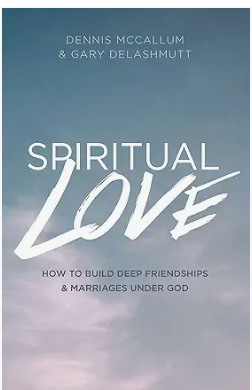 John 13
Learning to love like Jesus:
Get into his love for      you
Learn what real love is
16 “Truly, truly, I say to you, a slave is not greater than his master; neither is one who is sent greater than the one who sent him. 
17 If you know these things, you are blessed if you do them.”
John 13
Learning to love like Jesus:
Get into his love for      you
Learn what real love is
16 “Truly, truly, I say to you, a slave is not greater than his master; neither is one who is sent greater than the one who sent him. 
17 If you know these things, you are blessed if you do them.”
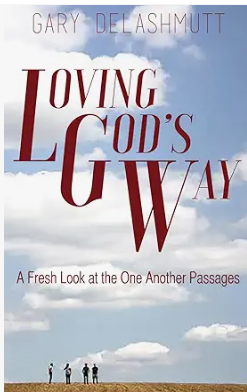 John 13
Learning to love like Jesus:
Get into his love for      you
Learn what real love is
Get next to people who     practice this & observe…
16 “Truly, truly, I say to you, a slave is not greater than his master; neither is one who is sent greater than the one who sent him. 
17 If you know these things, you are blessed if you do them.”
John 13
Learning to love like Jesus:
Get into his love for      you
Learn what real love is
Get next to people who     practice this & observe…
Get outside your comfort     zone (self-protection)
16 “Truly, truly, I say to you, a slave is not greater than his master; neither is one who is sent greater than the one who sent him. 
17 If you know these things, you are blessed if you do them.”
John 13
Learning to love like Jesus:
Get into his love for      you
Learn what real love is
Get next to people who     practice this & observe…
Get outside your comfort     zone (self-protection)
Identify soft spots
16 “Truly, truly, I say to you, a slave is not greater than his master; neither is one who is sent greater than the one who sent him. 
17 If you know these things, you are blessed if you do them.”
John 13
Learning to love like Jesus:
Get into his love for      you
Learn what real love is
Get next to people who     practice this & observe…
Get outside your comfort     zone (self-protection)
Identify soft spots
Time spent with God    “praying through” others
16 “Truly, truly, I say to you, a slave is not greater than his master; neither is one who is sent greater than the one who sent him. 
17 If you know these things, you are blessed if you do them.”
John 13
16 “Truly, truly, I say to you, a slave is not greater than his master; neither is one who is sent greater than the one who sent him. 
17 If you know these things, you are blessed if you do them.”
John 13
Observations?
Questions?
Experiences?
Or
What are some things you’ve found helpful in learning spiritual love?